Aktivitäten des PV HVL
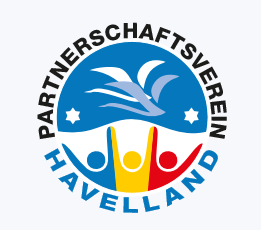 2023 
&
2024
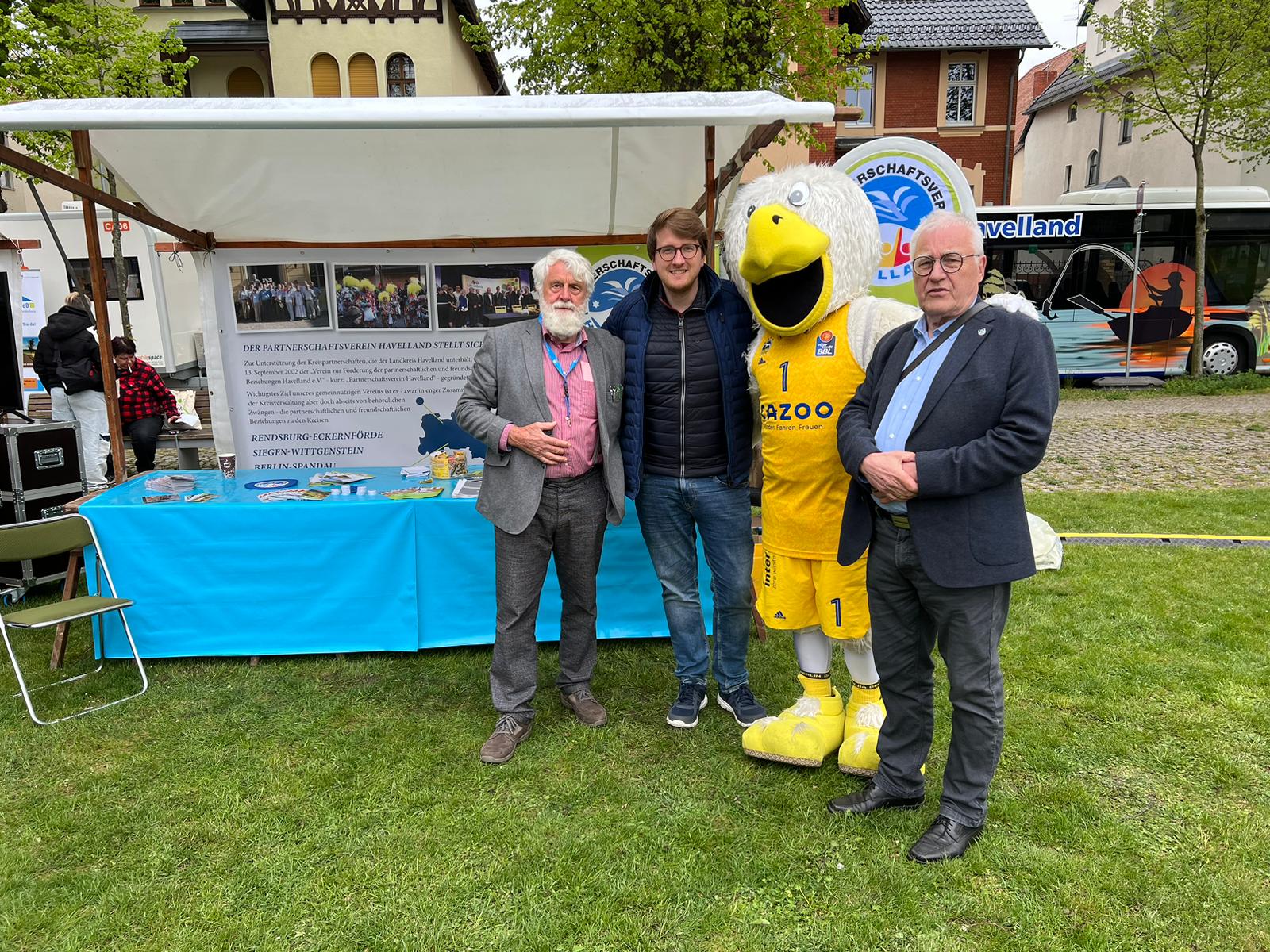 Erster Tag der offenen Verwaltung
06.05.2023 vor dem Kreishaus in Rathenow
1. Sommerfest Buchow Karpzow 2023
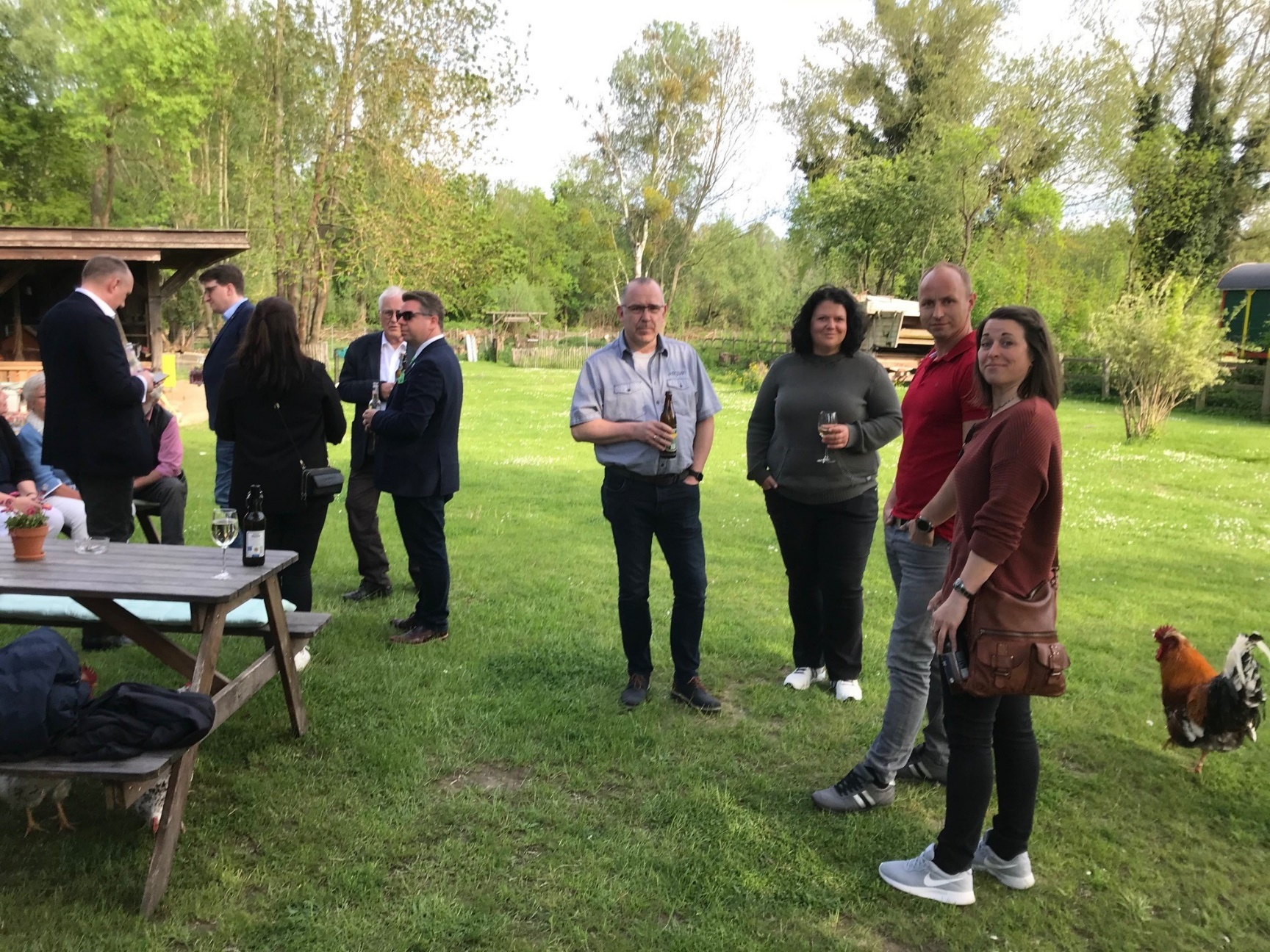 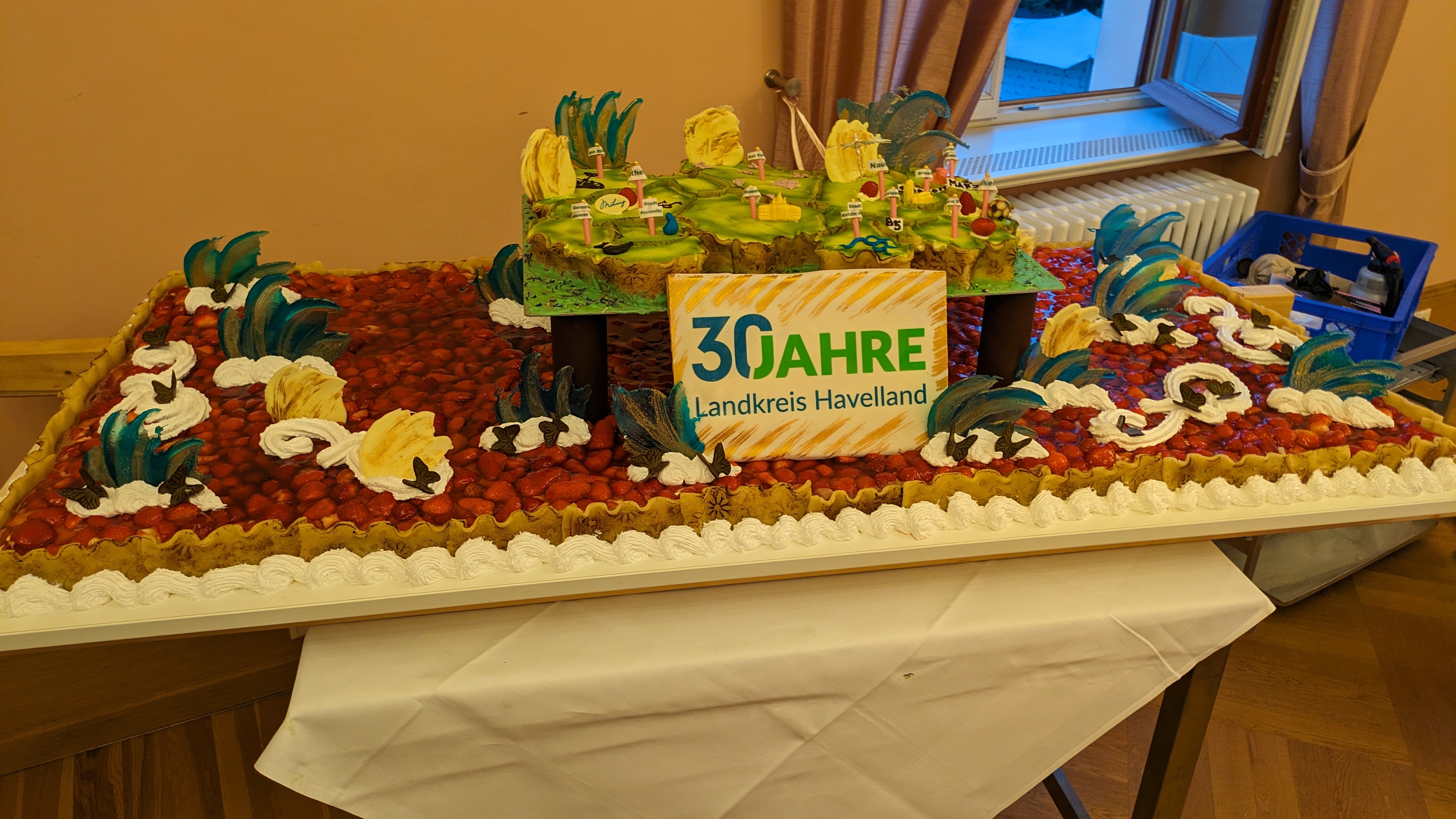 Sommerfest LKR HVL 2023
Jubiläumstorte für alle von Konditormeister Möhring
30 Jahre Landkreis Havelland, 1993 bis 2023
Nachbarstand Innovationsbündnis
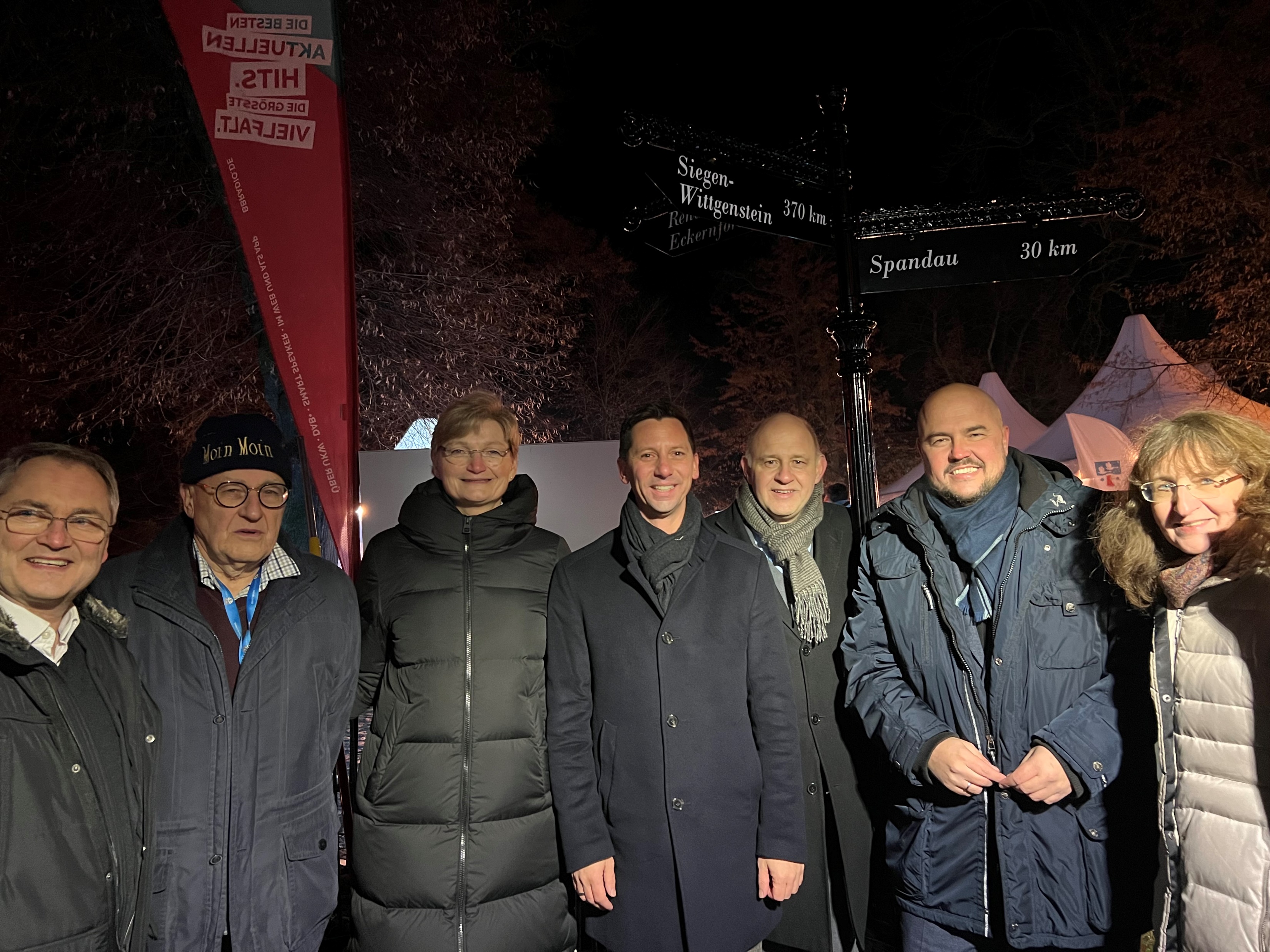 Enthüllung Wegweiser Partnerkreise vom Havelland nach Rendsburg, Spandau und Siegen
25 Jahre PV Siegen-Wittgenstein
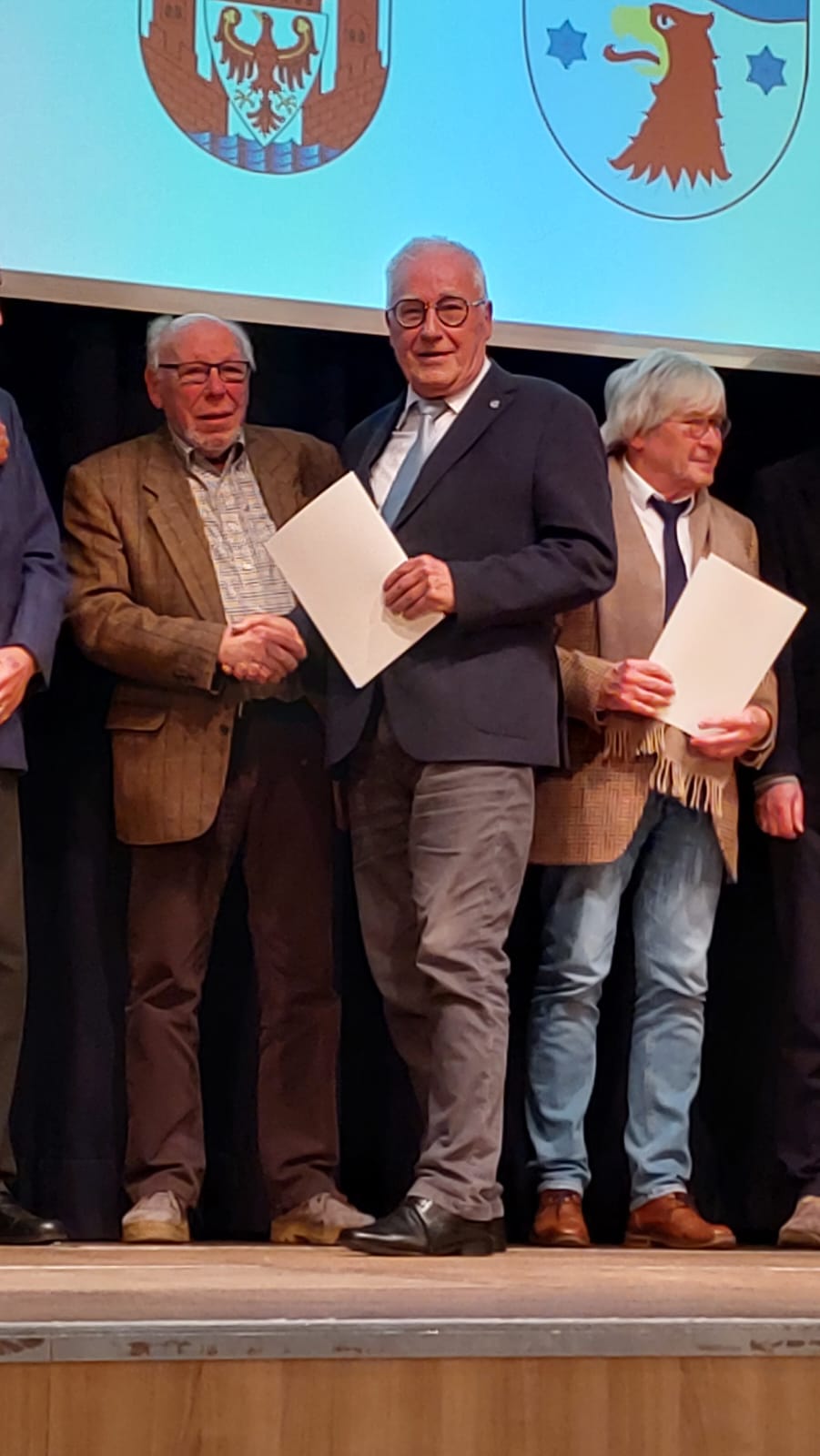 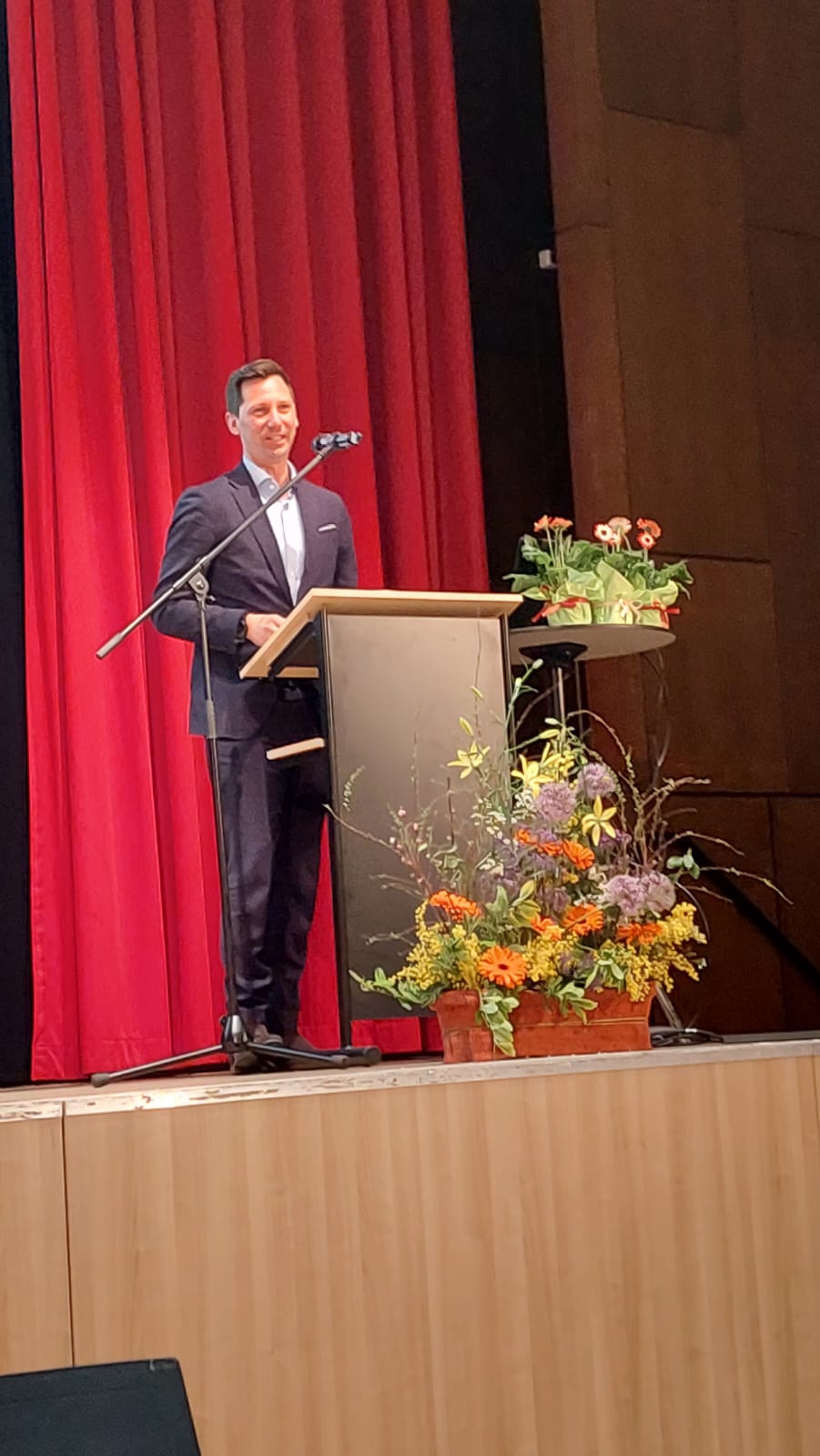 Ehrung der Gründungsmitglieder
Männerchor
ChronikSiegen
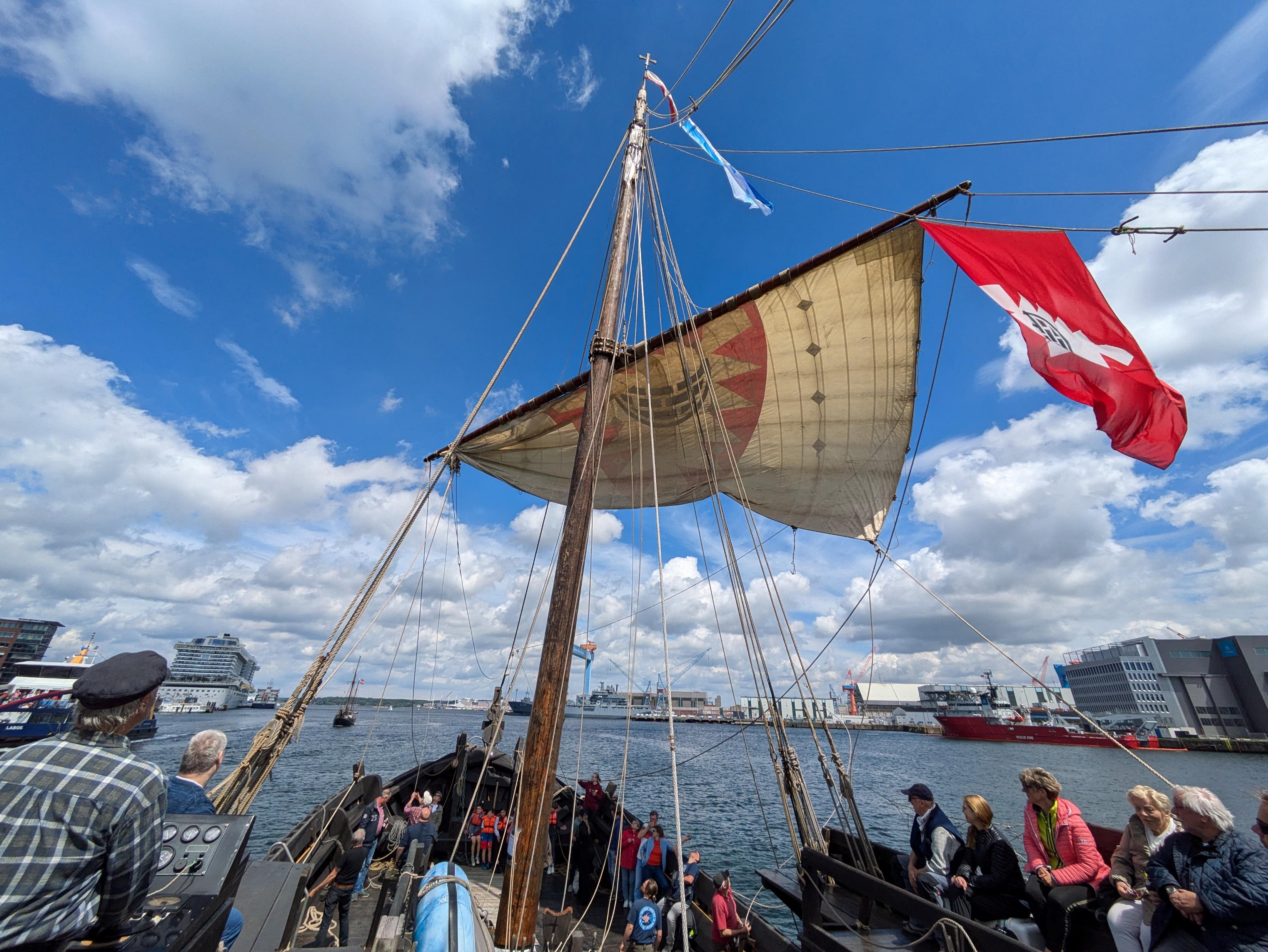 Fahrt mit der Hansekogge am 22.06.2024
Mit Wind von Kiel nach Laboe – mit Diesel zurück nach Kiel.
Besuch Kreis HVL in RD/ECK 2024
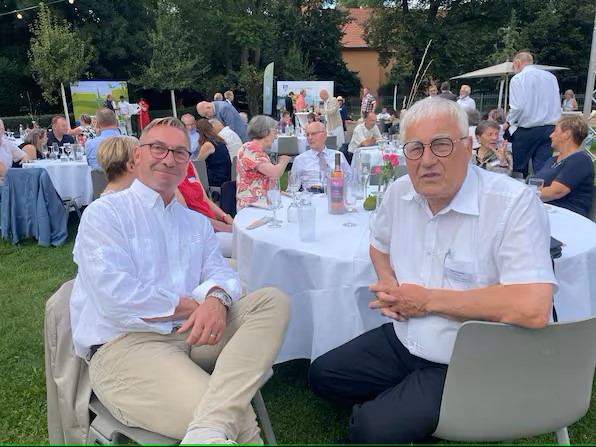 Sommerfest am 10.07.2024 des Landkreises auf Schloss Ribbeck
Präsent für Präsidentin Dr. Juliane Rumpf2022
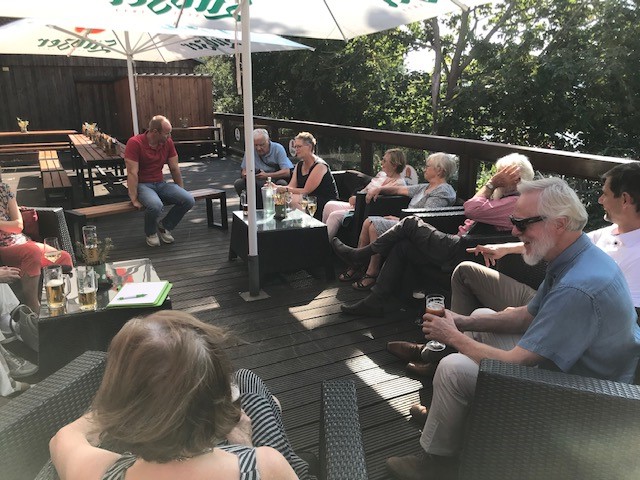 2. Sommerfest im GastHof Milow
Zwangloser unterhaltsamer Erfahrungsaustausch im Naturschutzgebiet Havelland
am 05.09.2024
Partnerschaft Amt Eiderkanal Gemeinde Milower Land
Amt Eiderkanal in Gemeinde Milower Land
Besuch im Waschhaus bei Birnentorte und Musik mit Mückenfett am 02.10.2024,
Siegen bei Prof. Biederbick
Küchenparty in Rendsburg Oktober 2024
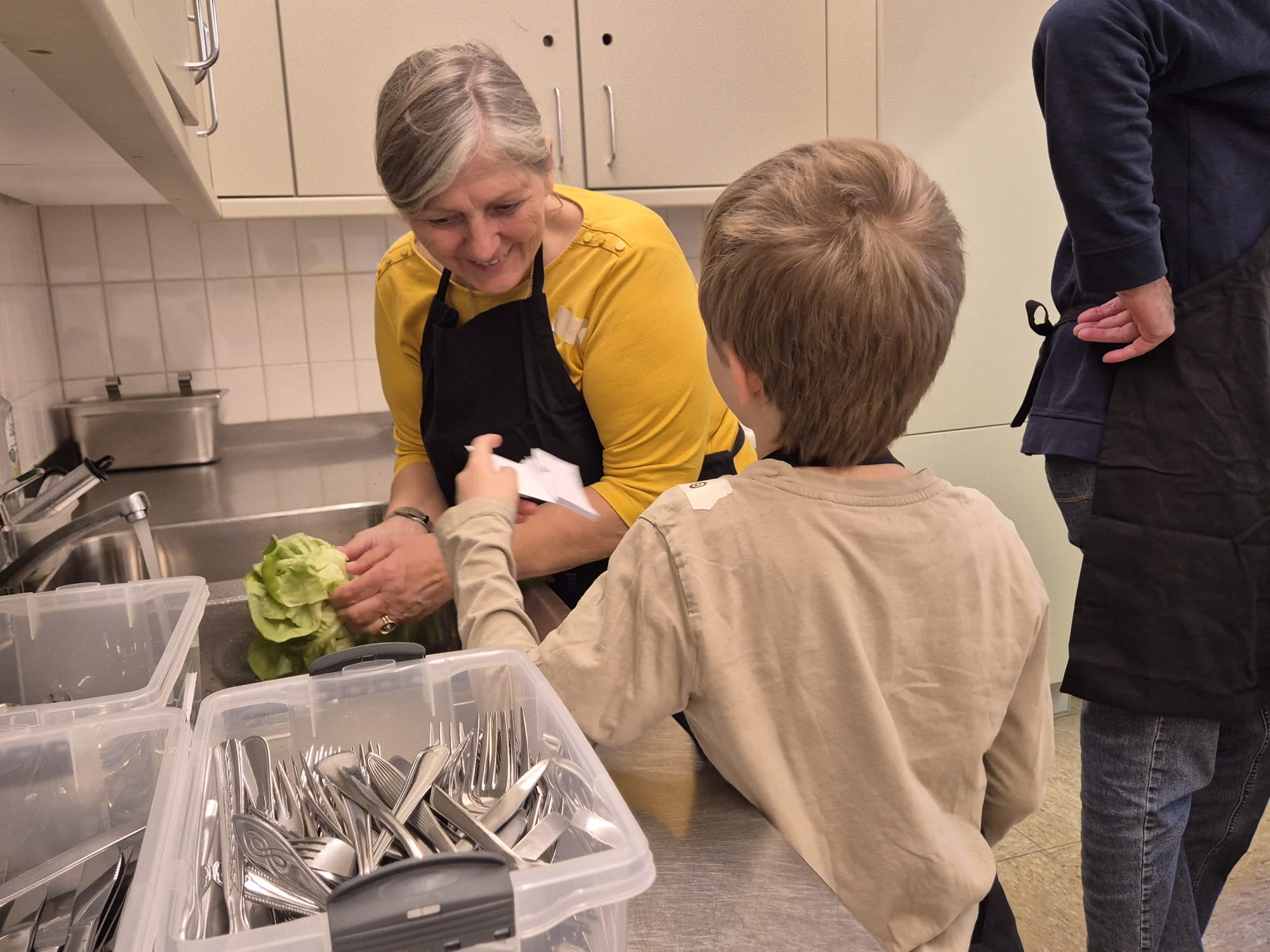 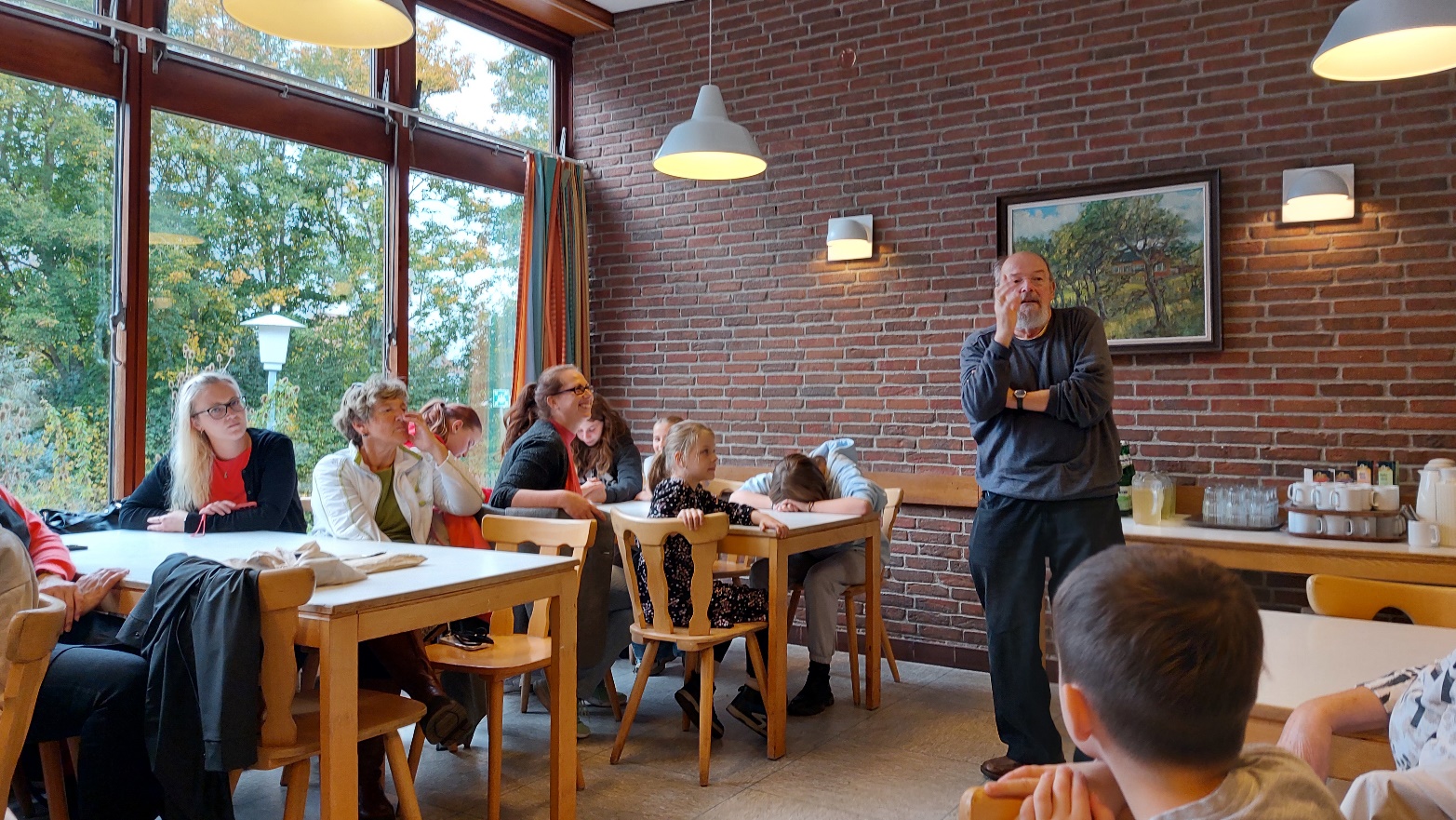 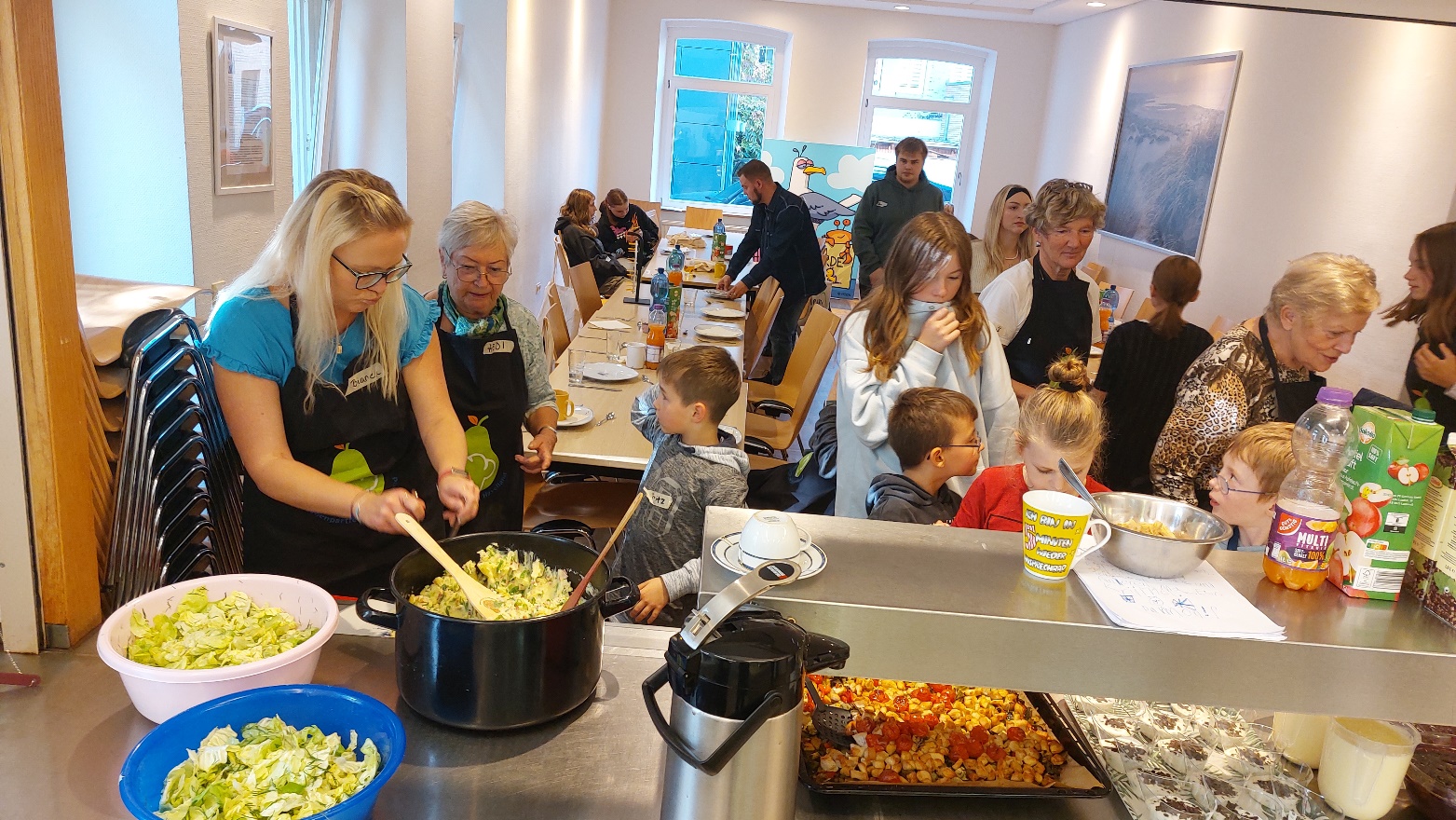 m
sonstiges
Mitgliederentwicklung 11/2022 = 47 / heute = 63
R.-Sigurd Katz auch Mitglied im HVL
Kreistagswerbung durch Vorsitzende; Verteilung Satzung /Plan 2025 und AA – für neue KT-Mitglieder wiederholen
Kroatien
Satzungsänderung – Notarprobleme
Gute Werbemittelausstattung im Zusammenarbeit mit TV
Web-side
Ehrenamtsplattform
Wiederbelebung Partnerschaft Bützer/Osterbroock 1964